XI Liceum Ogólnokształcącez Oddziałami Integracyjnymi im. Stanisława Staszica w Radomiu
XI Liceum Ogólnokształcącez Oddziałami Integracyjnymi im. Stanisława Staszica w Radomiu
ul. 11 Listopada 27
26-600 Radom
tel. 48 364 08 54
http://www.11lo-radom.edu.pl/
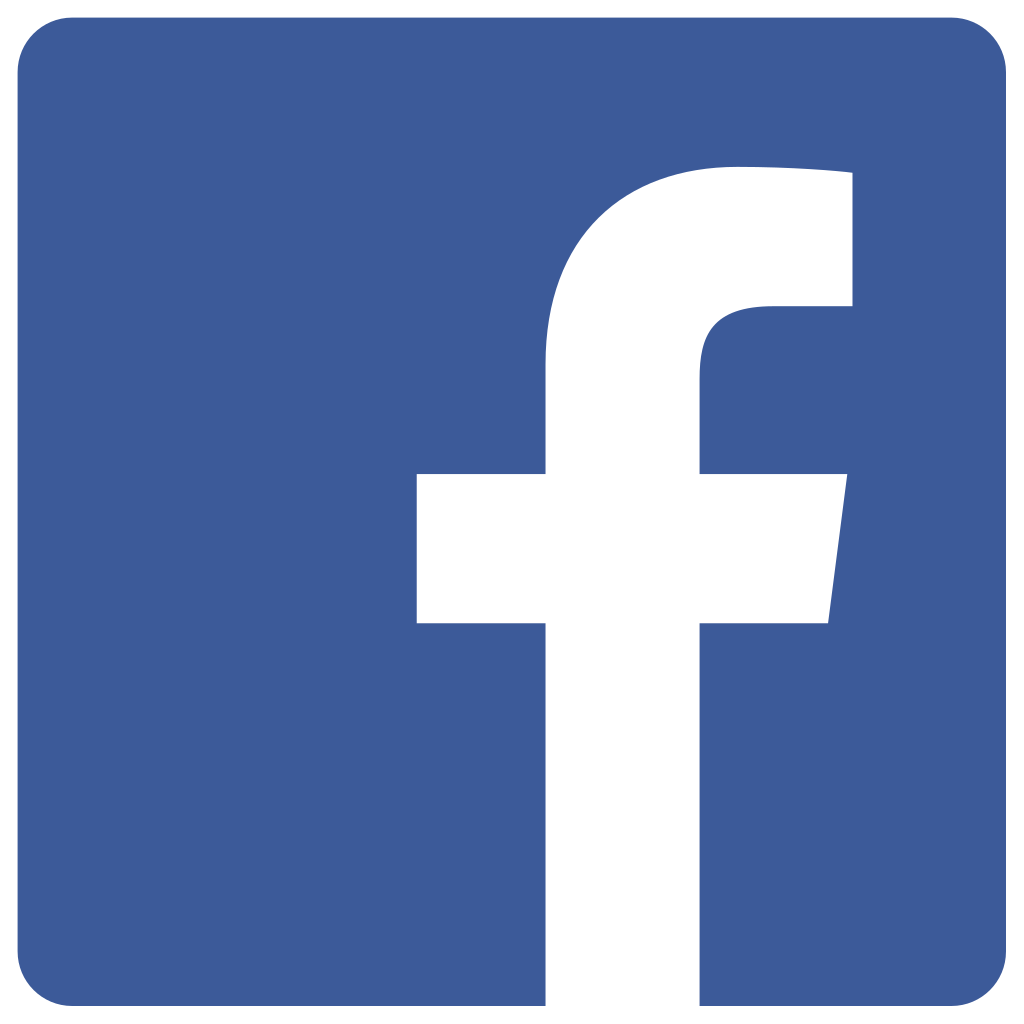